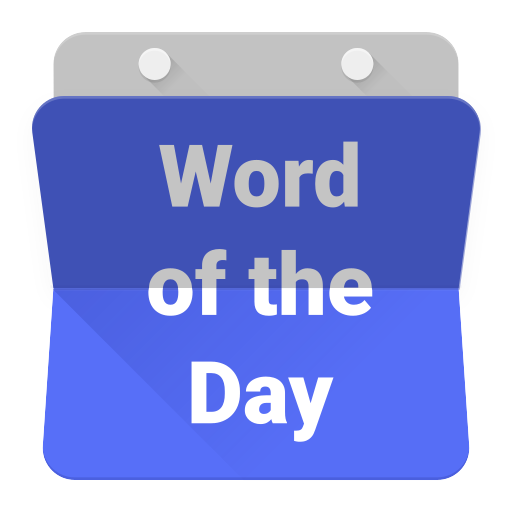 anak sulung
anak sulung
“anak sulung” is the Indonesian word for “eldest
   child”. For example, “Bart adalah anak sulung
   Homer dan Marge Simpson.”
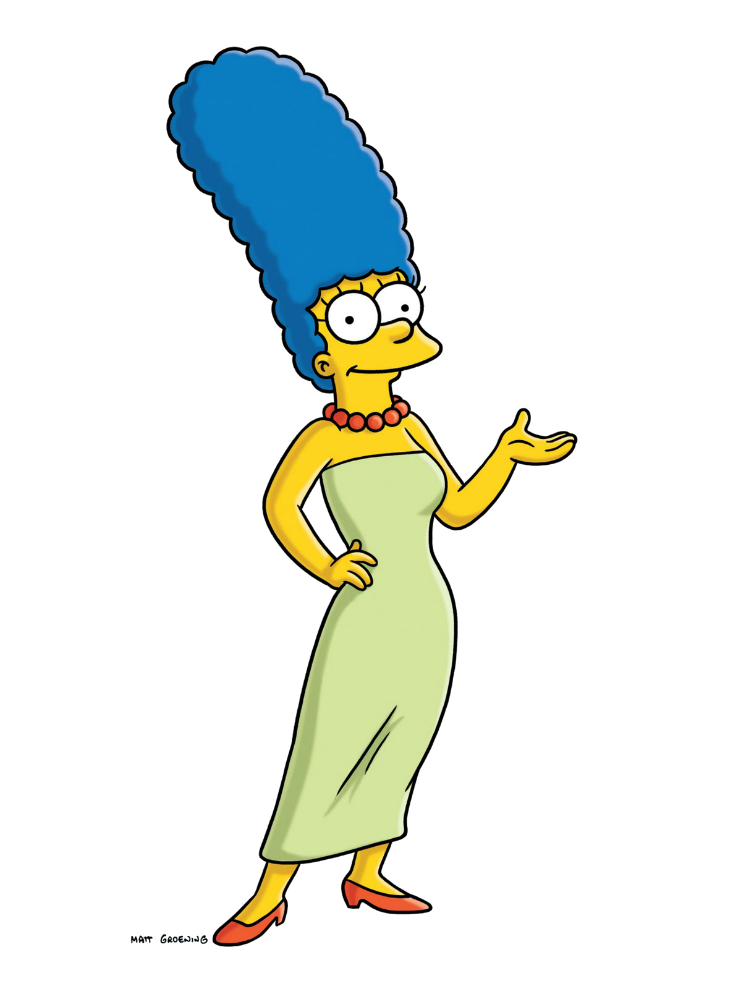 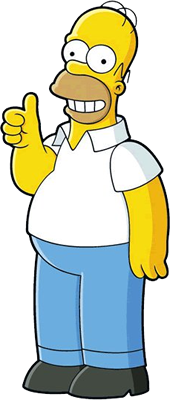 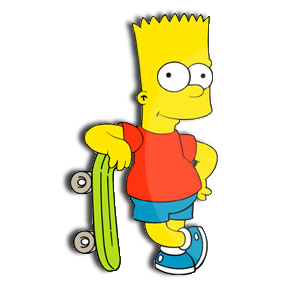